APPEARANCE
HAIR:
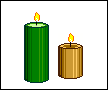 long hair
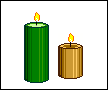 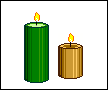 short hair
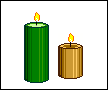 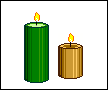 wavy hair
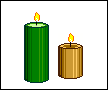 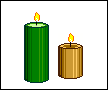 curly hair
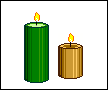 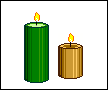 straight hair
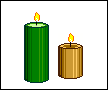 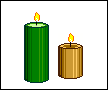 black hair
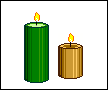 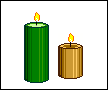 blondefair hair
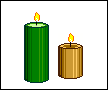 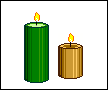 to be red-hairedto be ginger-haired
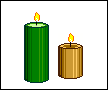 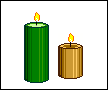 auburn hairred-brown hair
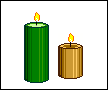 crew-cut
bald
braid
ponytail
fringe
GENERAL APPEARANCEHEIGHT AND BUILT:
tallshort
young
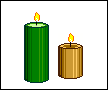 over-weightobese / fat (negative)
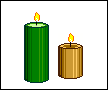 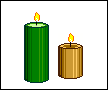 muscularathletic
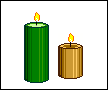 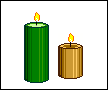 beautiful/ gorgeous/ pretty
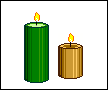 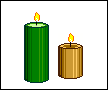 handsome
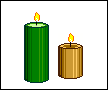 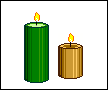 ugly
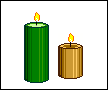 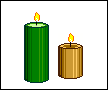 elegant / well-dressed good-looking
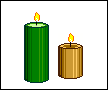 untidy-looking/ scruffy/ shabby
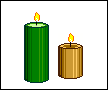 to be dark-skinned to be fair-skinned
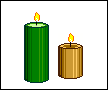 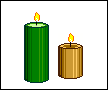 beard
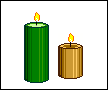 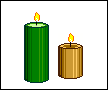 moustache
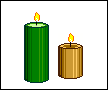 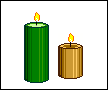 freckles
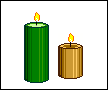 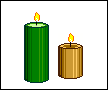 wrinkles
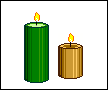 to do make-up
dimples
blush